Отчет об исполнении бюджета муниципального образования Подгородне-Покровский сельсовет Оренбургского района Оренбургской областиза 2021 год
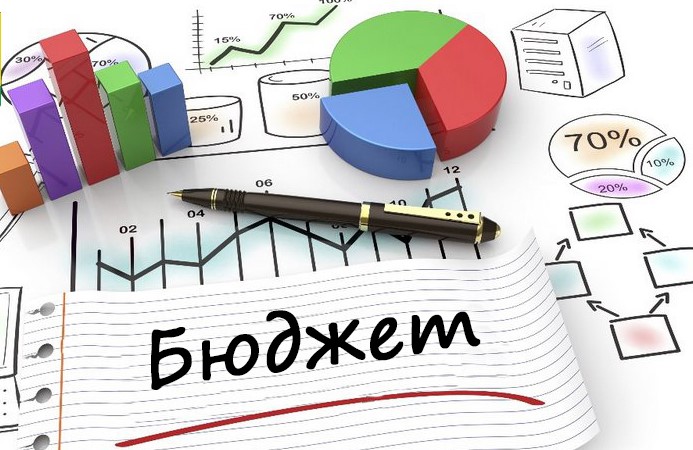 Показатели исполнения бюджета – это основной документ развития территории.За отчетный год администрации муниципального образования удалось реализовать большинство намеченных планов, нарастить положительные тенденции в социально- экономическом развитии. Вместе с тем, определены направления дальнейшего финансового развития на текущий год.
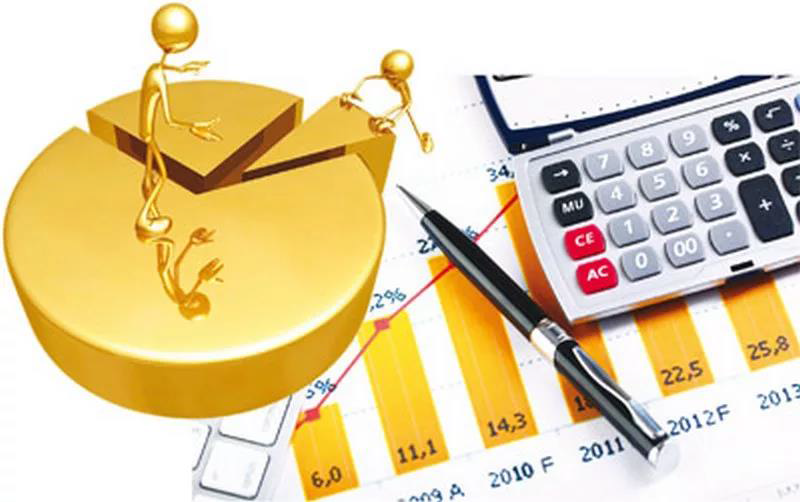 Основные параметры исполнения местного бюджета за 2021 год
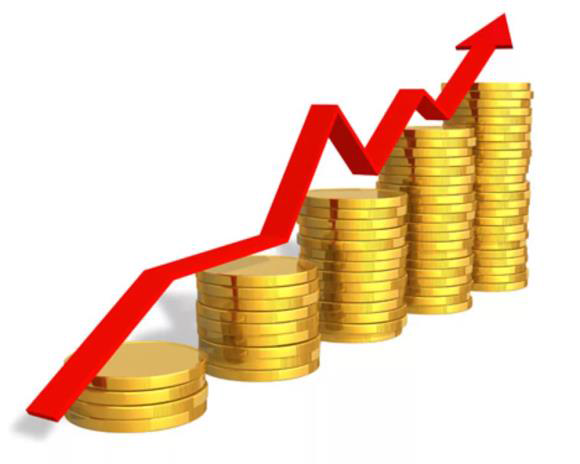 Исполнение доходов за 2021 год
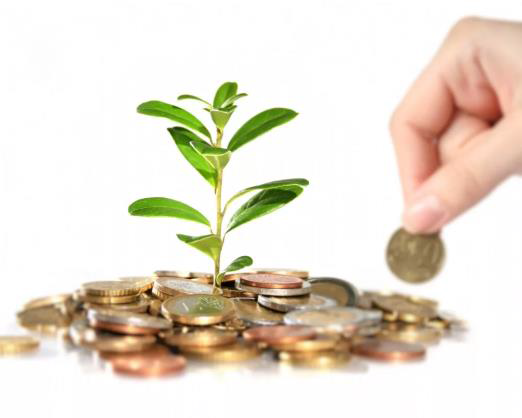 Структура налоговых  доходов бюджета
Исполнение налоговых и неналоговых доходов за 2021 год -92450,5

Налог на доходы физических лиц 63766,6 тыс.руб.;

Земельный налог 11123,0 тыс.руб.;

Налог на имущество физических лиц 1431,7 тыс.руб.;

Акцизы 4109,6 тыс.руб.;

Единый сельскохозяйственный налог 96,1 тыс.руб.
63,1%
11%
1,4%
4%
0,1%
Структура неналоговых  доходов
Госпошлина 15,4 тыс.руб.;

Доходы от сдачи в аренду имущества 82,7 тыс.руб.;

Доходы от продажи земельных участков 11519,1 тыс.р.

Прочие неналоговые доходы 308,2 тыс.руб
0,2%
0,1%
11%
0,7%
В 2021 году расходы на реализацию 6 муниципальных программ составили 100620,6 тыс.руб. или 99,6% в общих расходах местного бюджета
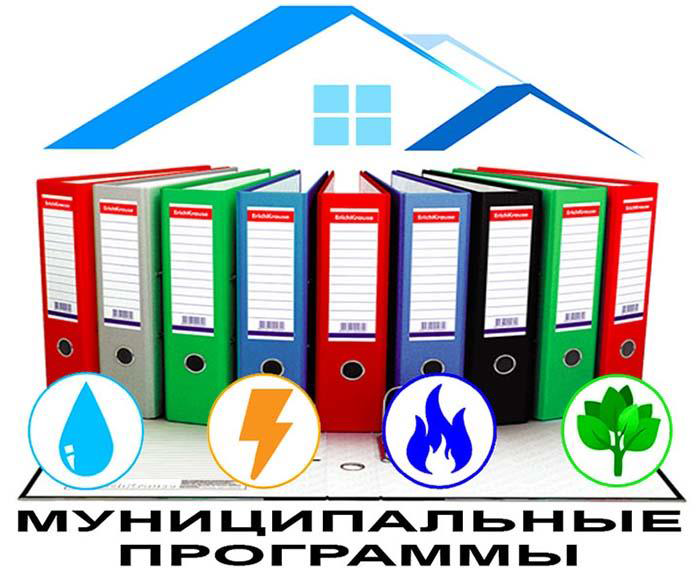 Основные направления расходов бюджета муниципального образования Подгородне-Покровский сельсовет за 2021 год (тыс.руб.)
Отчет об исполнении бюджета муниципального образования Подгородне-Покровский сельсовет Оренбургского района Оренбургской областиза 2021 год
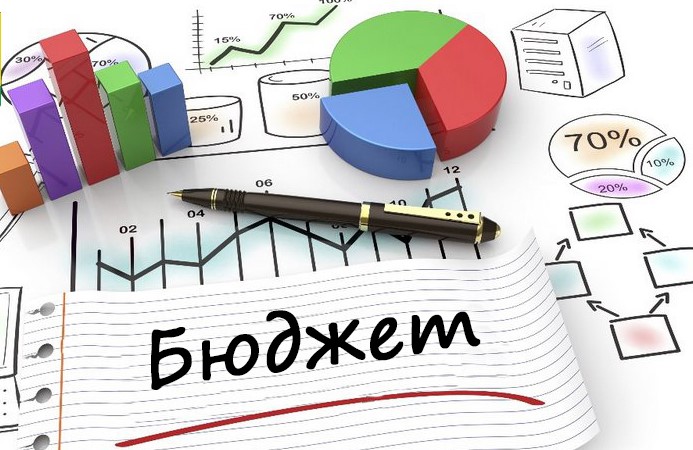